FY23 LDRD Presentation
Ken Goldberg & James Holton
Faculty Associate
Optimized Protein Crystallography Beamlines for ALS and ALS-U
Crystallography: best tech for visualizing chemistry of biologyligands, metabolites & engineering function
Doudna 
CRISPR structures
High-profile programs at ALS PX beamlines





30x brightness possible @ALS-U (5x @ALS)
Small beam → more information (resolve time & space)
current optics: less intensity at ALS-U
Better optics are now possible!
high-impact science 
wide range of uses
Atomic visualization:
metabolites – JBEI, JGI
engineering function – JBEI
Nanomaterials – MF
Physiological temperature
diverse user community
free to academic
>170 pubs/year
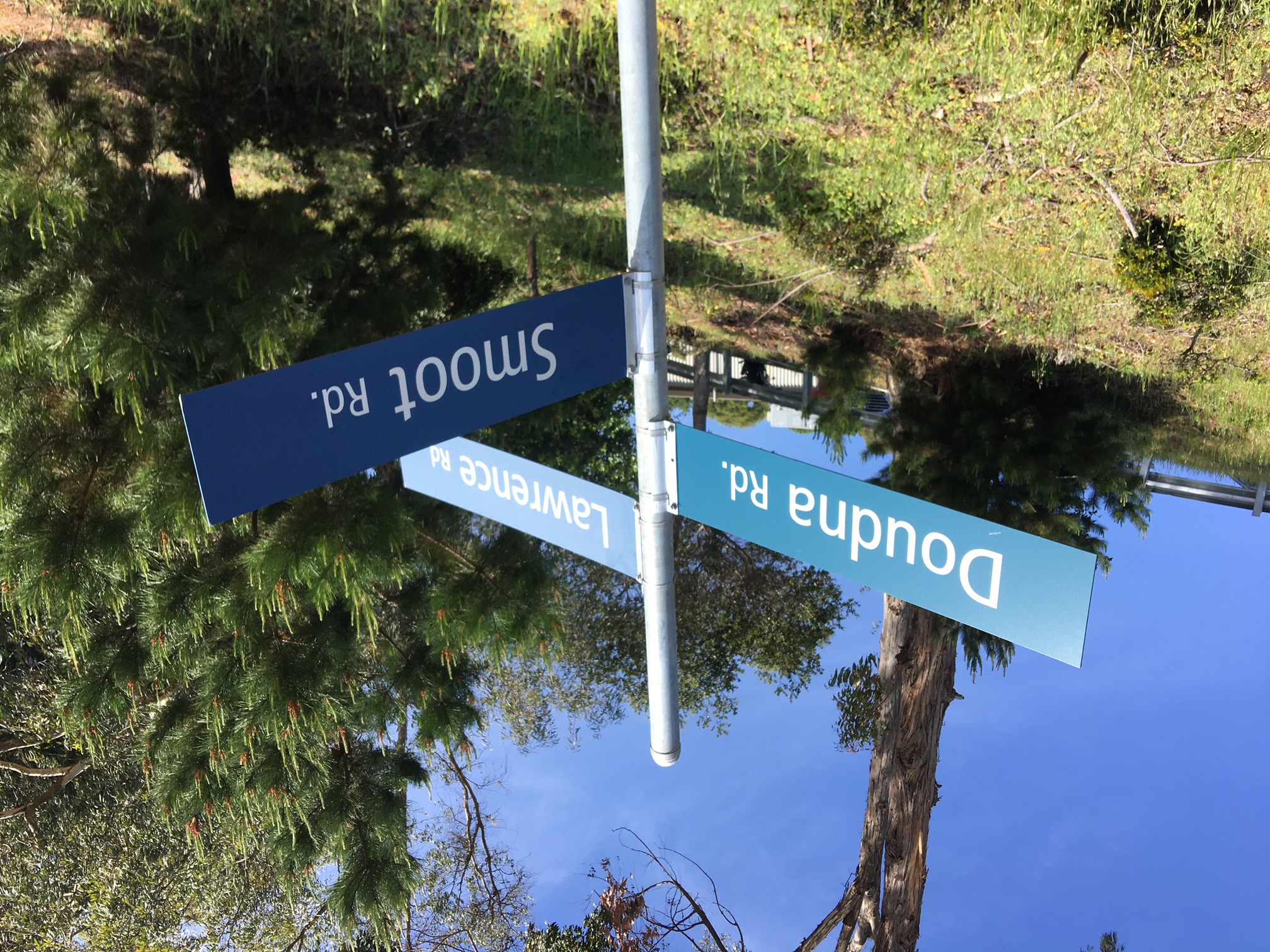 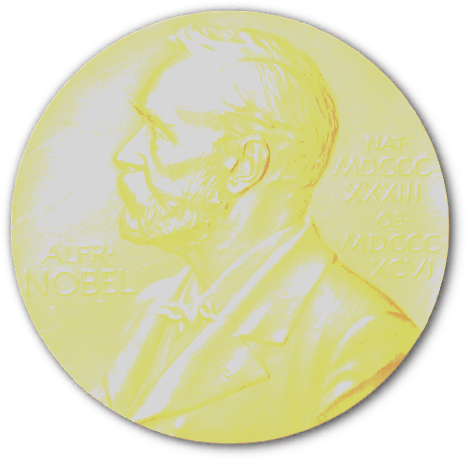 6
ALS
8.3.1
6
cryoEM
2
SLS
2
Updating biological beamlines is required for LBNL’s leadership in crystallography and science. (e.g. Doudna)
Impact: LBNL gains forefront capability
APS dark Apr 2023 → spike in demand

4 bioscience beamlines directly benefit
20 hard X-ray beamlines at LBNL (~10 bio)
Opportunities for future funding
Both NIH, NSF have well-funded programs for shared instrumentation
mostly geared towards turnkey commercial equipment
difficult to justify with no design nor preliminary results in hand
this LDRD will provide key proof of principle, blueprints and plans
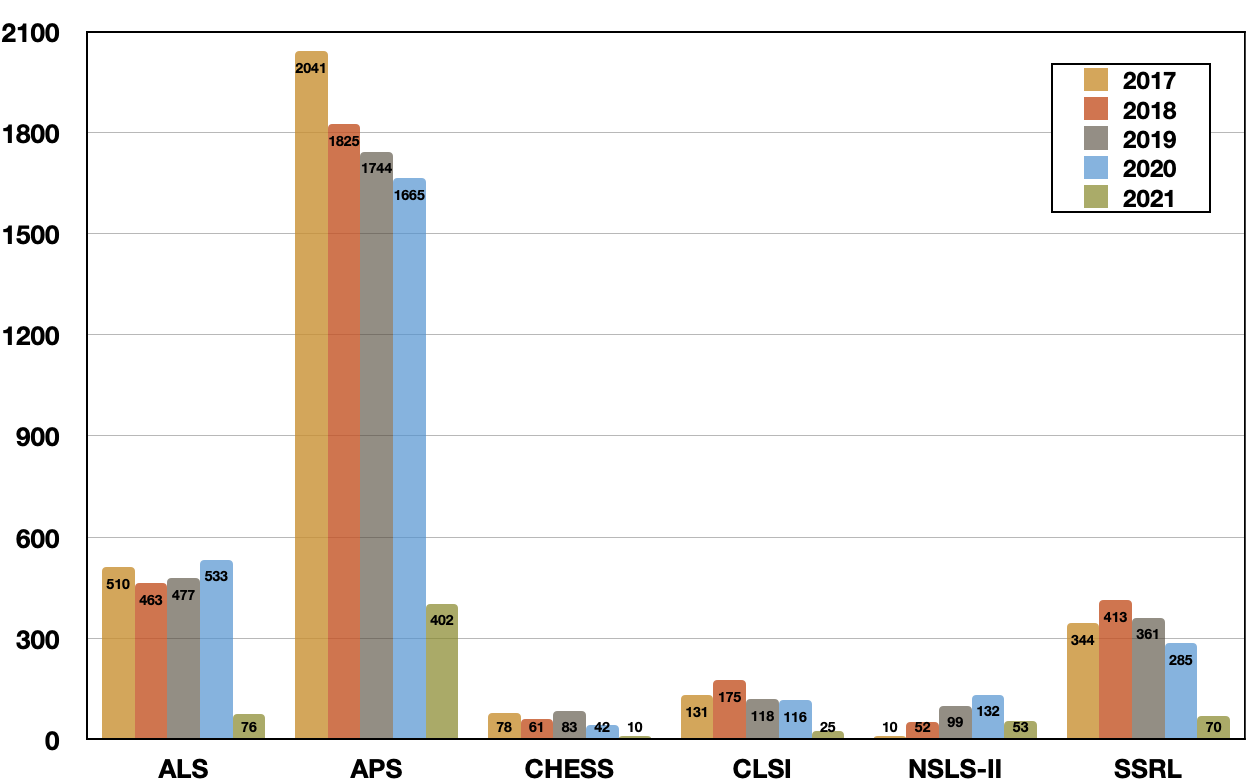 Structures published
3
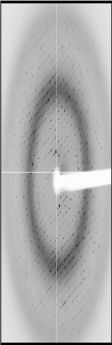 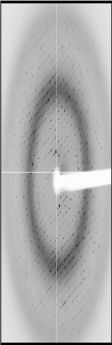 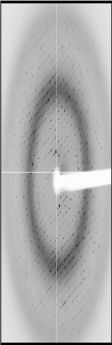 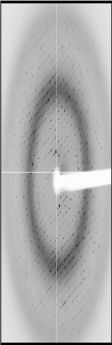 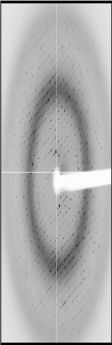 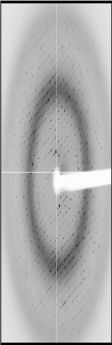 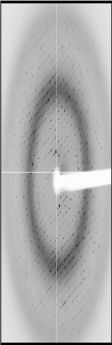 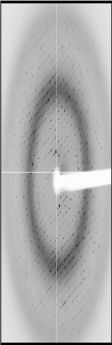 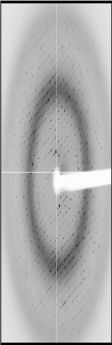 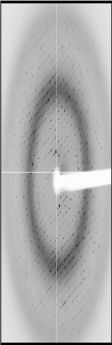 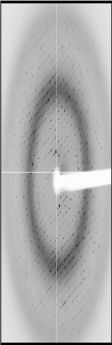 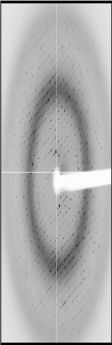 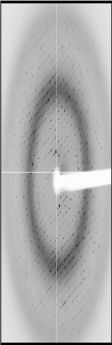 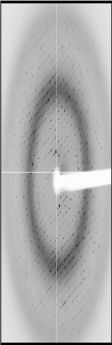 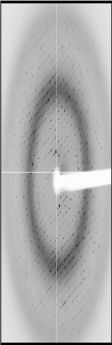 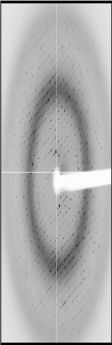 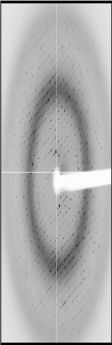 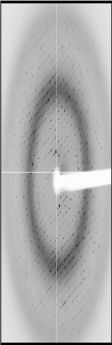 100x information enables radiation damage correction revealing biologically relevant chemistry
Old way
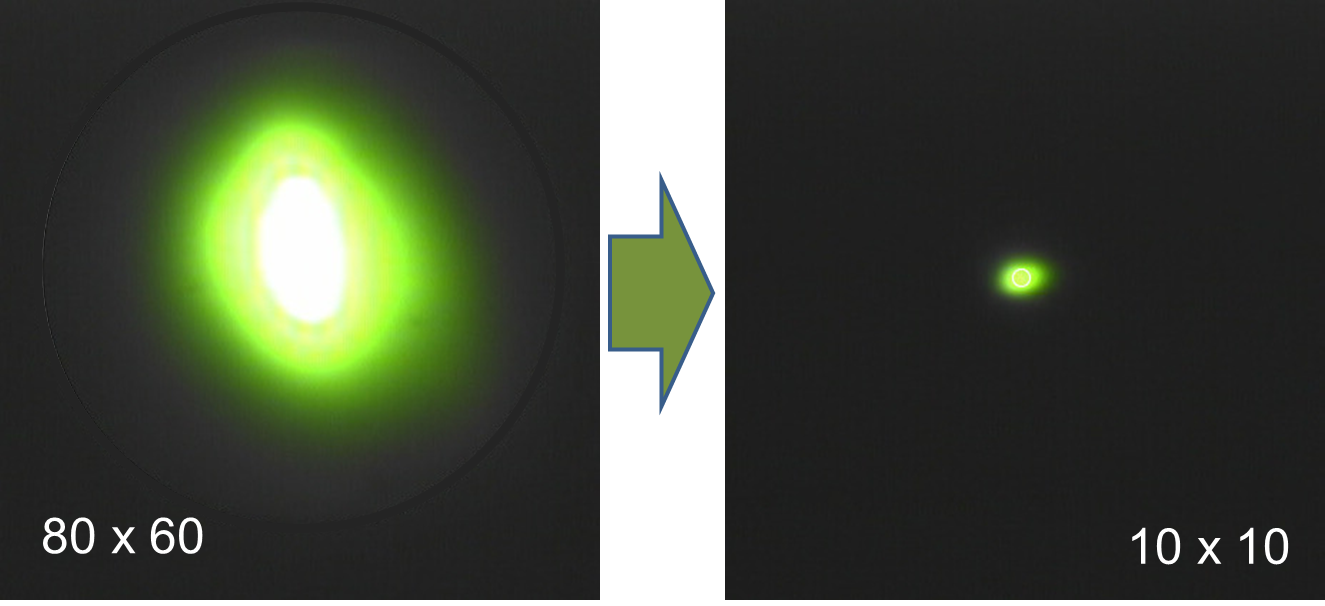 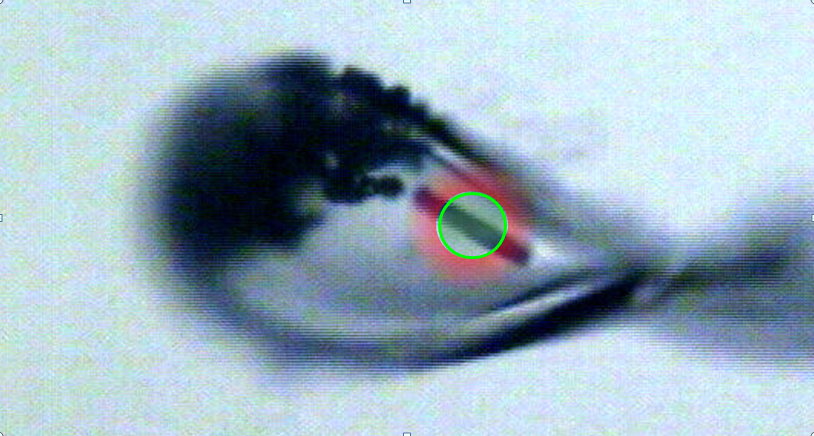 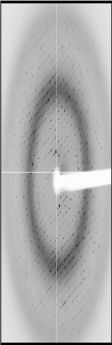 Average image

Radiation damage uncorrectable 
increases with time
Bits ~ 1/size2
Time & space info + linear corrections
New way
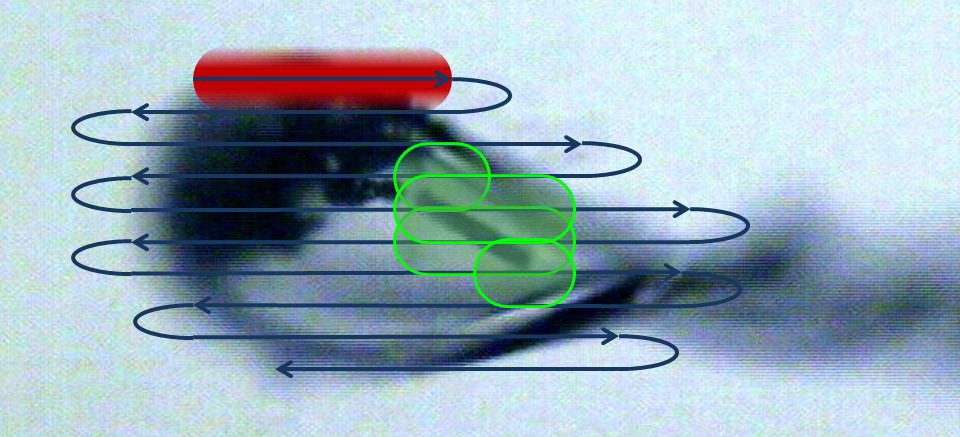 4
How to make the beam smaller: leverage $650M investment
Ideal beam-focusing properties 
Focusing using an optimally shaped mirror.Mirror fabricated with differential deposition. Metrology performed with a new visible-light measurement system.
Thermo-mechanical engineering and advanced figuring will support nearly ideal optical performance from monochromator crystals.
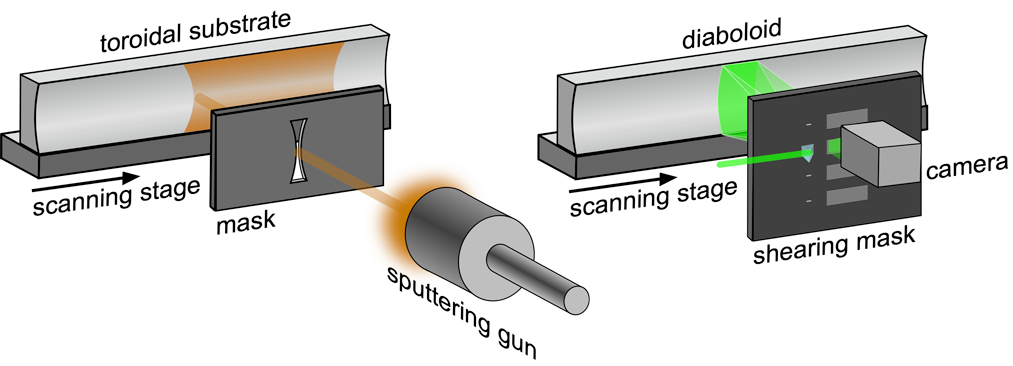 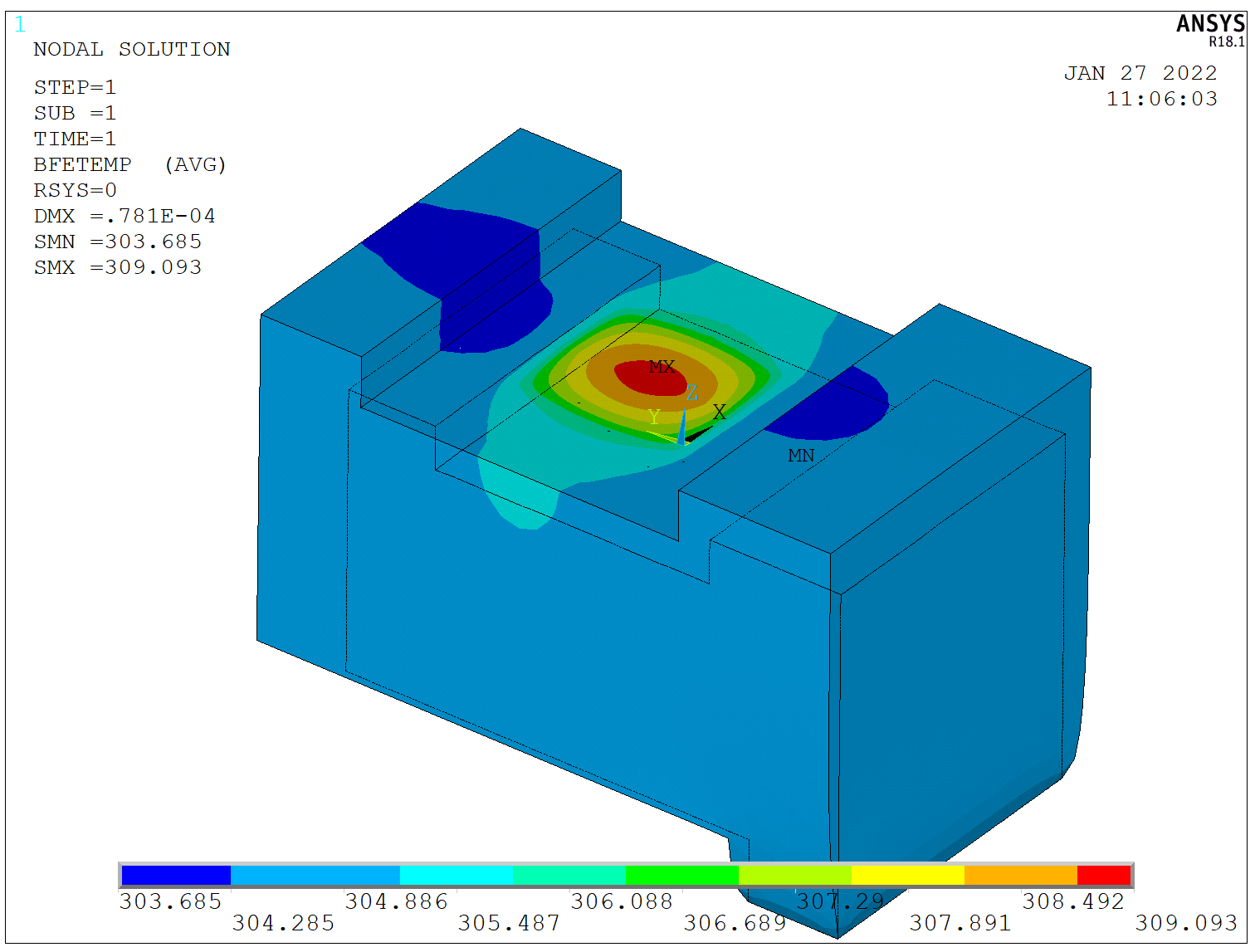 FEA thermal model
The reduced x-ray source size reveals strong aberrations in existing mirrors. A new class of mirrors optimizes the focus.
Re-engineered cooling designs benefit from ALS-U development.
650 million to make the beam smaller
5
Incorporation of diverse voices in a safe space is required for success in complex, multi-disciplinary projects
Past
NIH NOT-OD-20-031
Individual from disadvantaged background
Caltech
2020/22 Gordon Conference
Diverse beamline User base

Present 
Lab Ambassador Program

Future
Postdoc - engineering
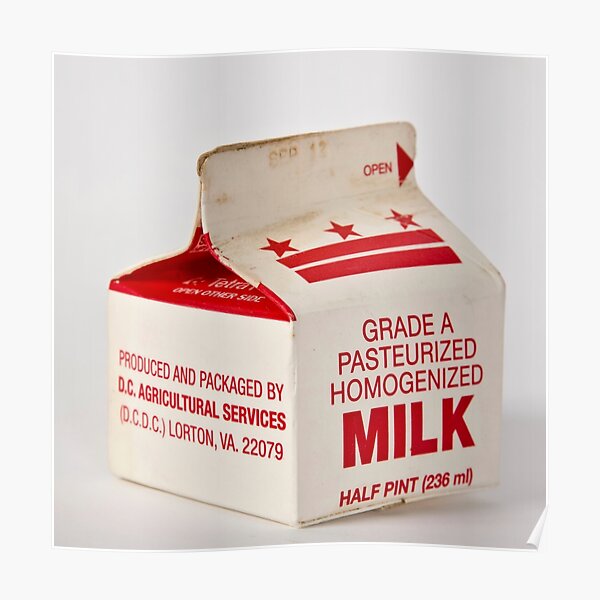 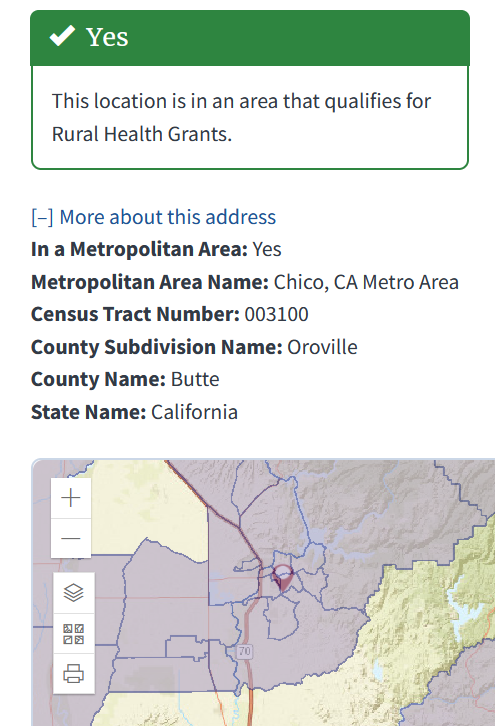 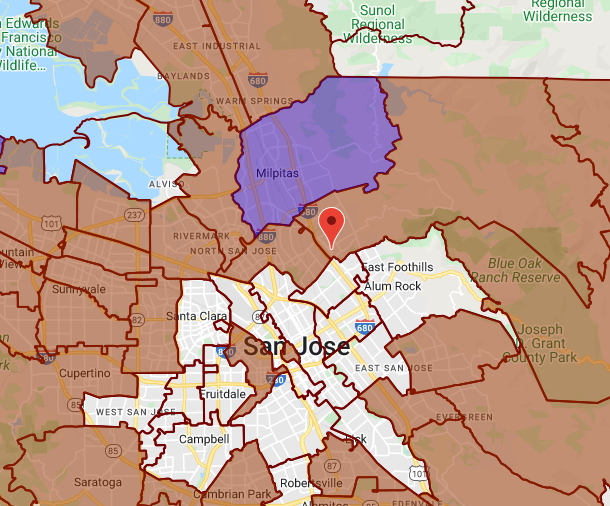 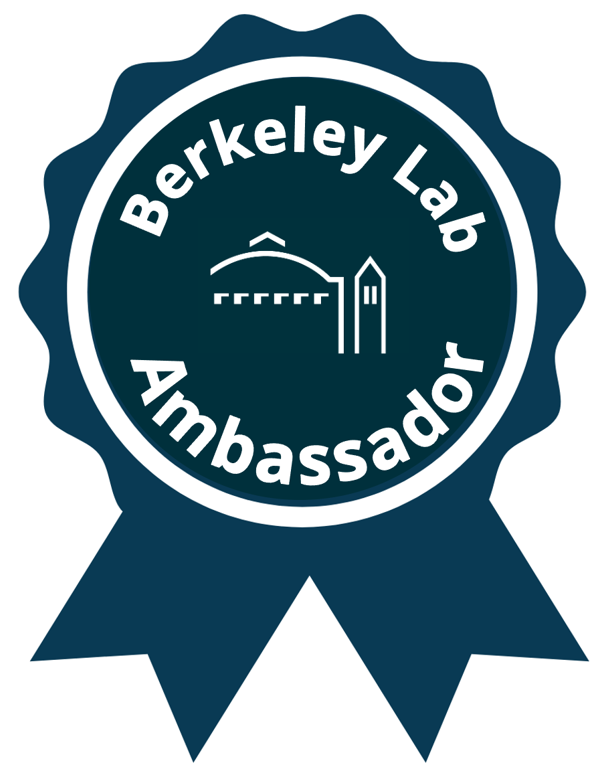 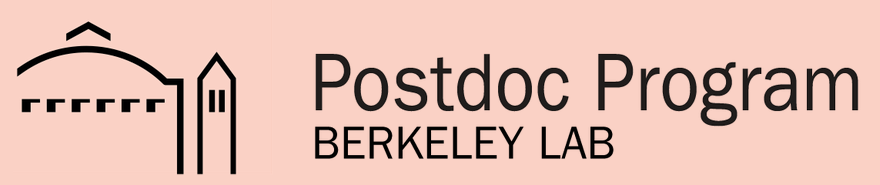 “Handshake” via talent.lbl.gov
6
Optimized Protein Crystallography Beamlines for ALS and ALS-U
7